УРОК  АЛГЕБРЫв 8 классе МАОУ «СОШ с.кумак» Новоорского района Оренбургской области
разработан
 учителем математики 
I категории
Туля 
Татьяной Михайловной
Тема урока:
Алгебраические дроби
ПОДГОТОВИТЕЛЬНАЯ РАБОТА К УРОКУ:
Ученики заранее разбиты на 3 группы:
Лаборатория теоретиков;
Лаборатория информации;
Лаборатория новых технологий и исследовательского эксперимента
Маршрутная карта  каждой лаборатории:
Цель урока:
Закрепить понятие
 алгебраической дроби;
Закрепить умения находить значение 
алгебраической дроби, находить 
область допустимых значений 
для дробей.
Лаборатория 
теоретиков.
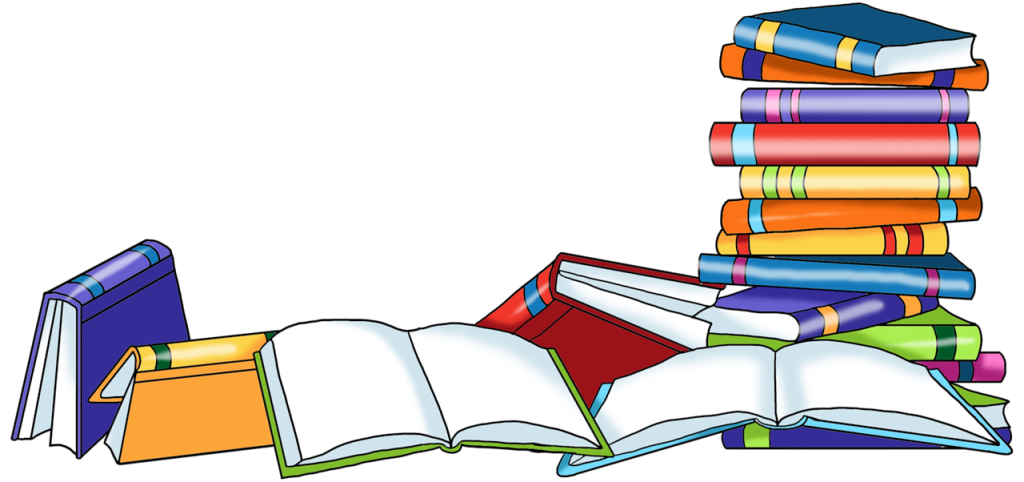 5 класс
обыкновенные дроби                          десятичные дроби
                   5               7
                              ;
                8               3
    правильные                                        неправильные
            3                                                   9
            4                                                   2        смешанное число   
                                                                                      4  ½
Научились: складывать, вычитать и сравнивать  дроби с одинаковым знаменателем.
6 класс                                   7 класс
умножение дробей
  5      12       5   12                         a        c         ac                c        3a        3ac
  6       7        6    7                          b        d         bd               2d       5b       10db
  определение  взаимообратных 
                   дробей
       2       3
       3       2
                                                                деление дробей
    2      3         2    5                     a      c          a     d            3a      m        3an
   11     5        11   3                 b      d         b      c             7b      n        7bm
       возведение в степень
     3     2        9                                               a  n         a n                  2c    4         16c 4
      4          16                                             b          b n                 3a 2             81a 8
6 класс                                7 класс
обыкновенные дроби                                              алгебраические дроби
(понятие взято из 5 класса)                                              a−b           x(b+c)
                                                                                               c              y(a−c)
  основное свойства дроби
  4          2                                                         a       ma    m-алгебраическое
       10         5                                                        b       mb        выражение
сложение и вычитание дробей с разными знаменателями 
1.НОК                                                            1.общий знаменатель ( должен  де-
                                                                                  литься на знаменатель каждой из      
                          дробей) 
2.дополнительный множитель
          2       4           9:3=3                                     1       1                                   
          3       9           9:9=1                                              2b                                 
  
3.сложить или вычесть получившиеся дроби
;
2ϵN
,
;
3
1
a2
2b
2a2b:a2=2b 
2a2b:2b=a2
+
_
;
_
+
;
OЗ: 2a 2b
;
a2
Исследование уровня усвоения 
теоретического
 материала.
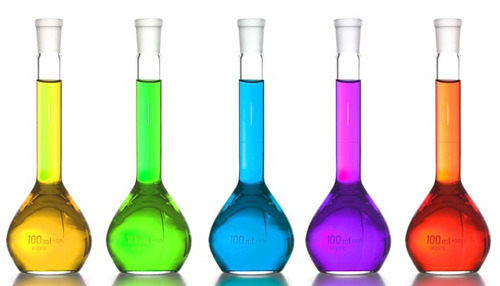 Алгебраической дробью называют выражение 
Р/ Q     ,  где Р и Q многочлены;
P – числитель алгебраической дроби,
Q  - знаменатель алгебраической дроби.
№2.Продолжи формулу:
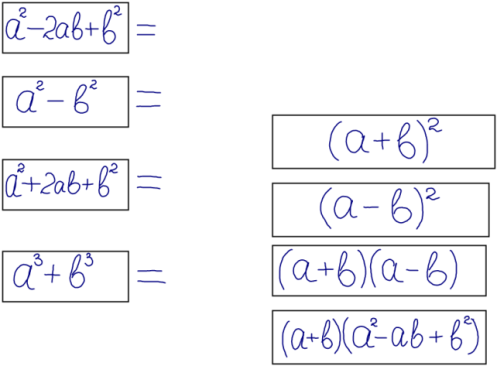 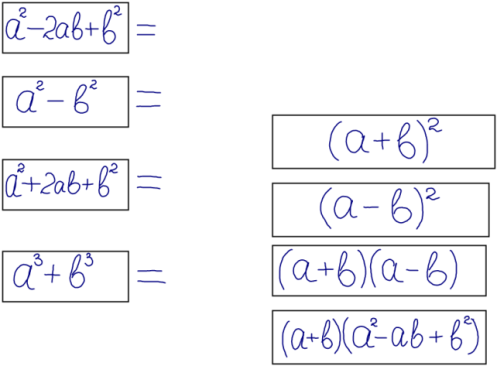 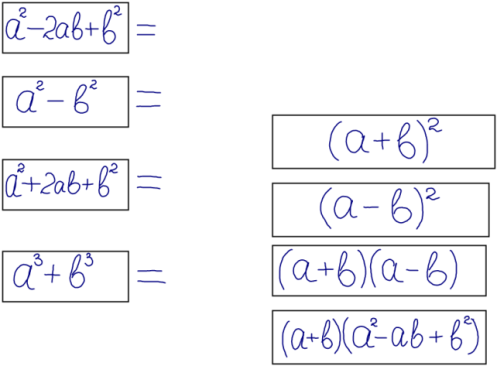 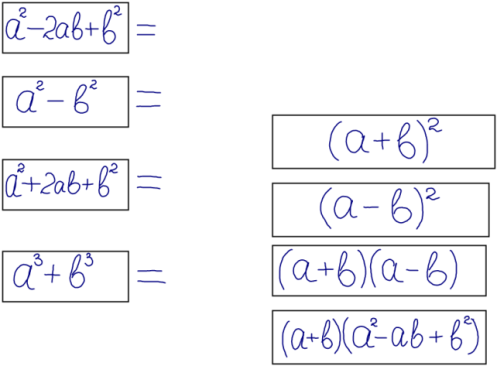 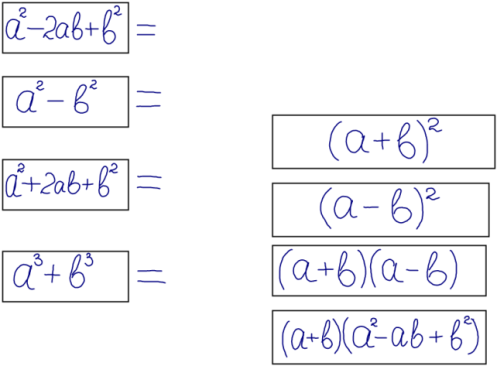 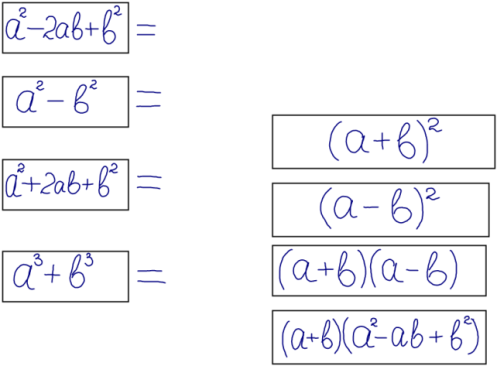 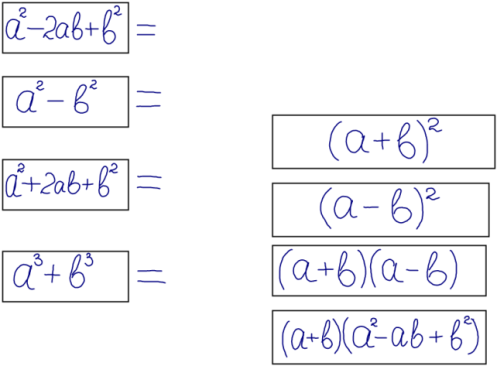 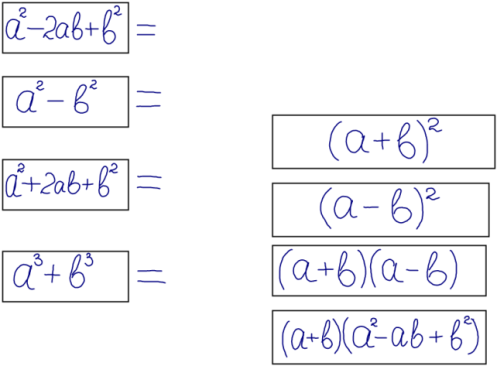 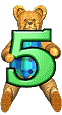 Задание №3  С помощью какого способа можно разложить многочлен на множители?
?
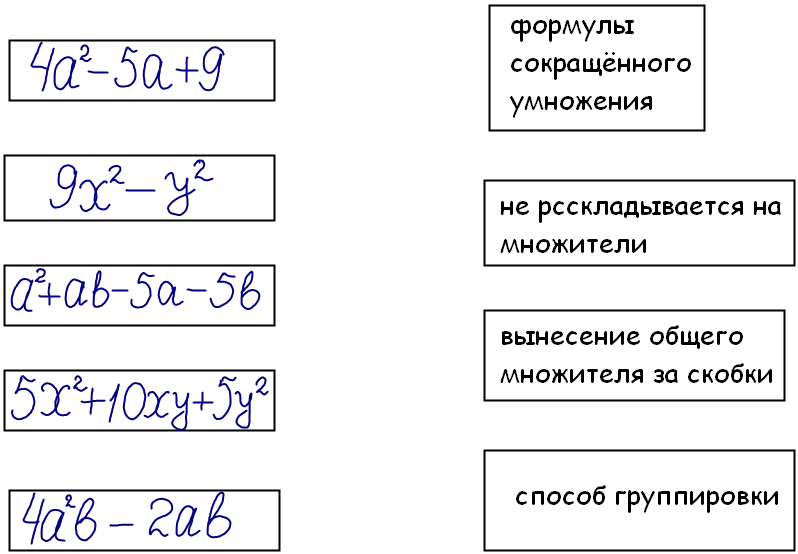 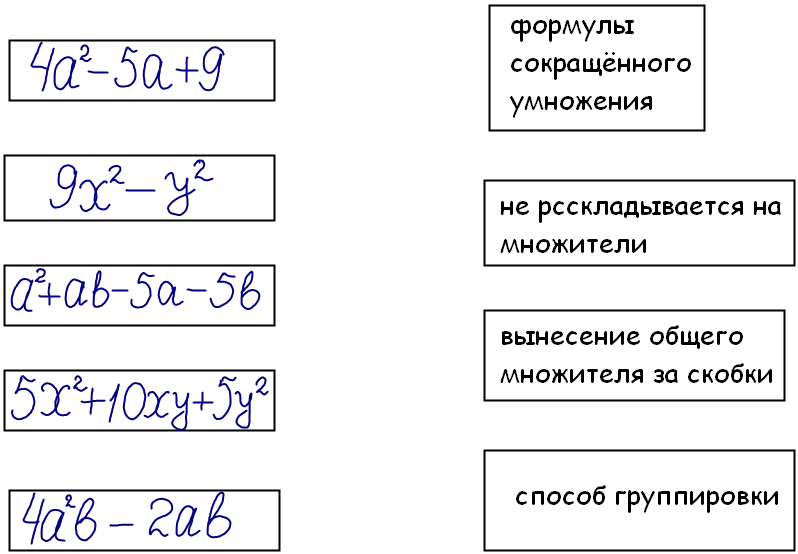 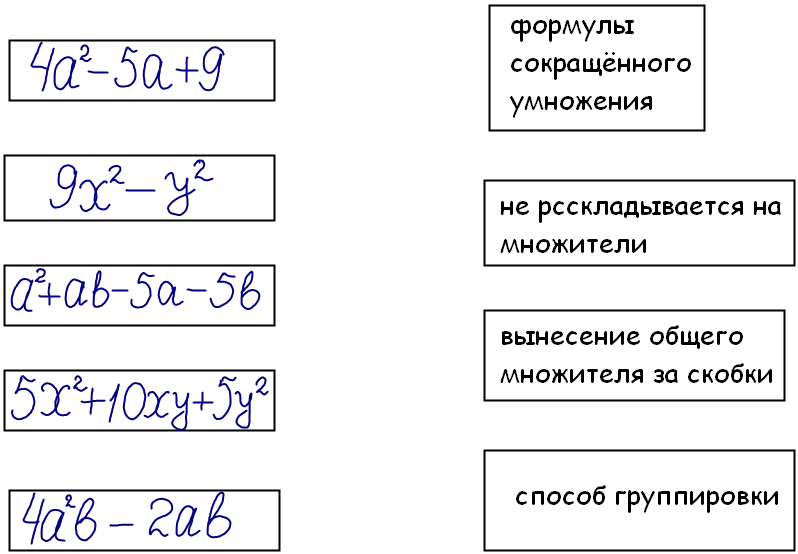 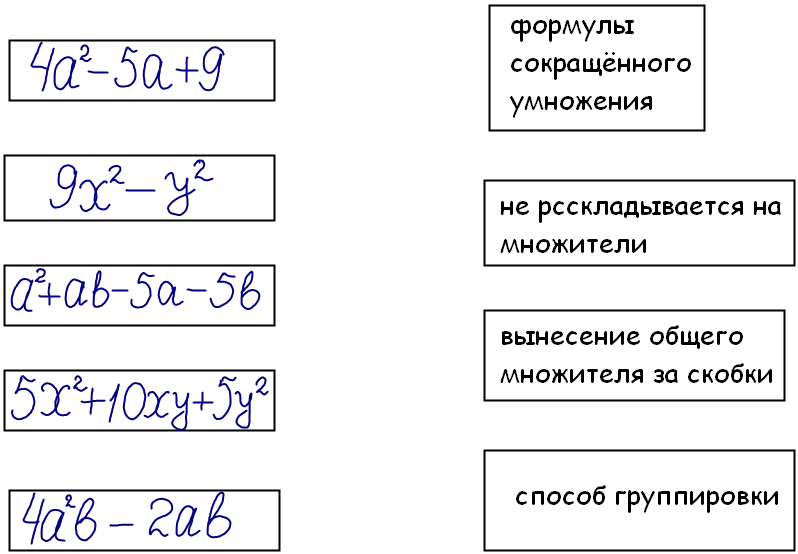 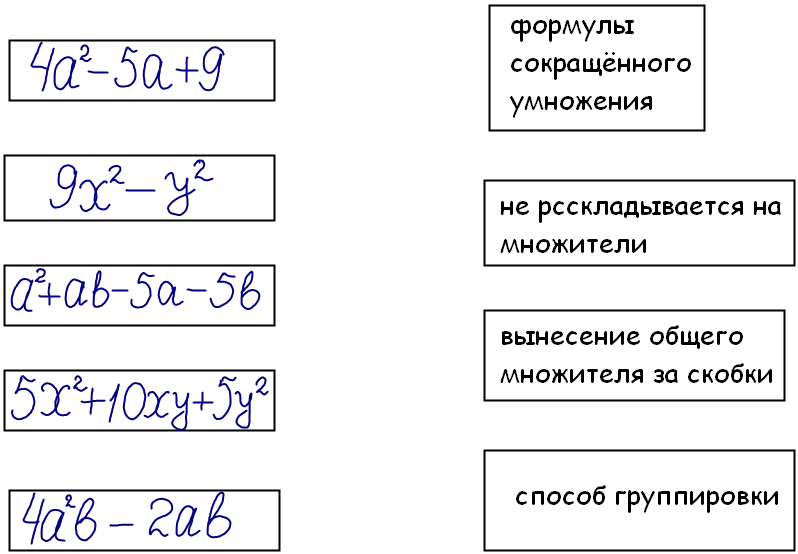 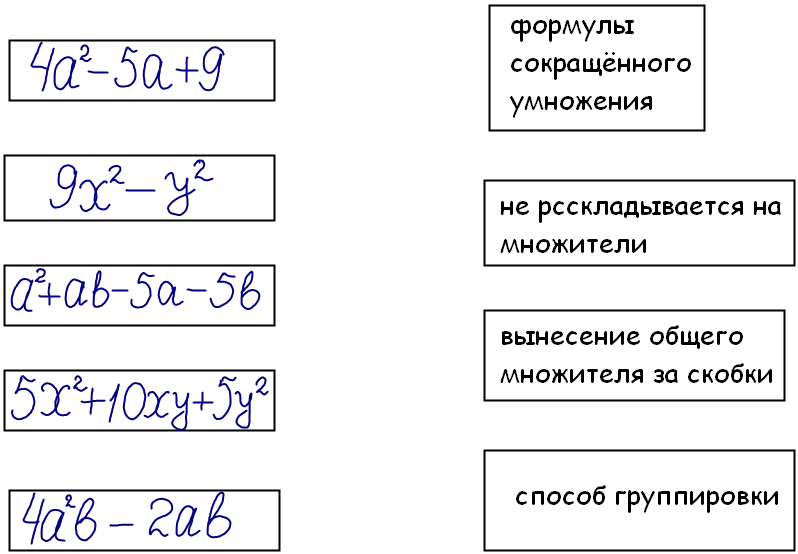 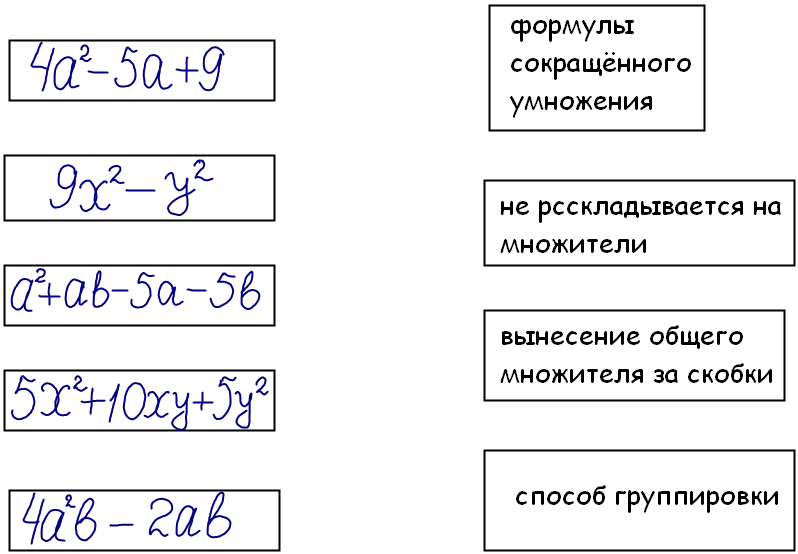 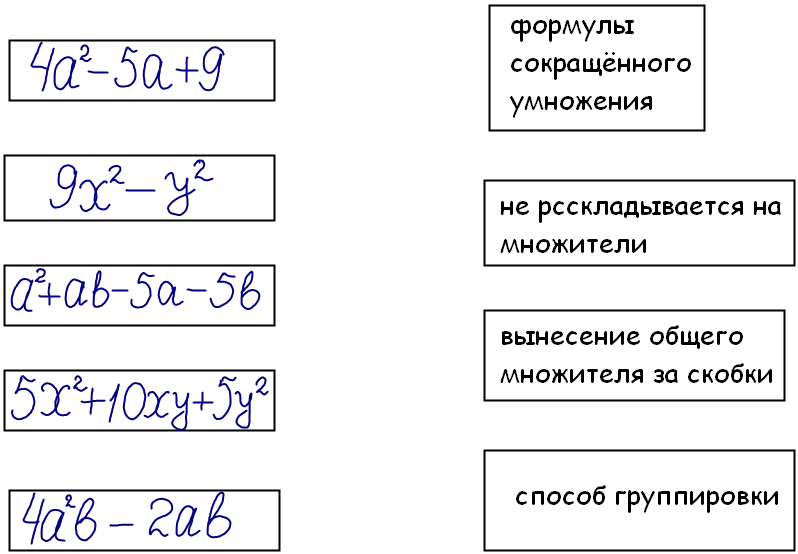 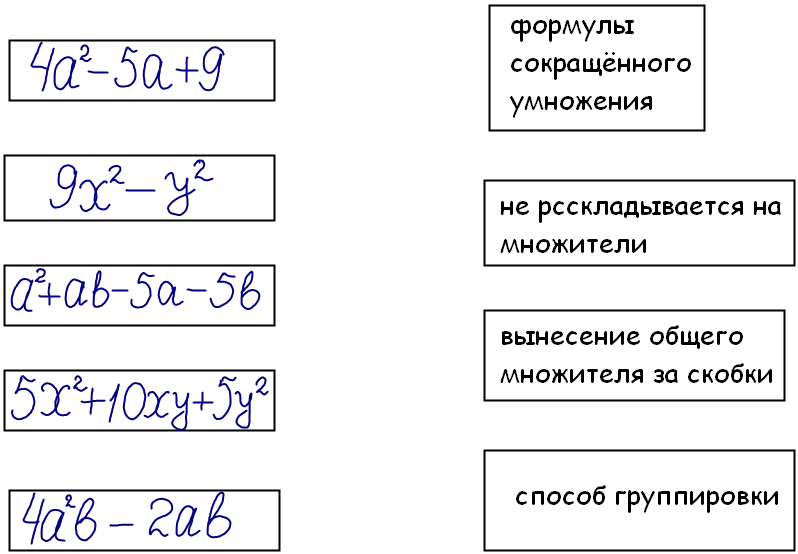 Задание №4  при каких значениях х имеет смысл выражение (соедини алгебраическое выражение  с истинным для него высказыванием)
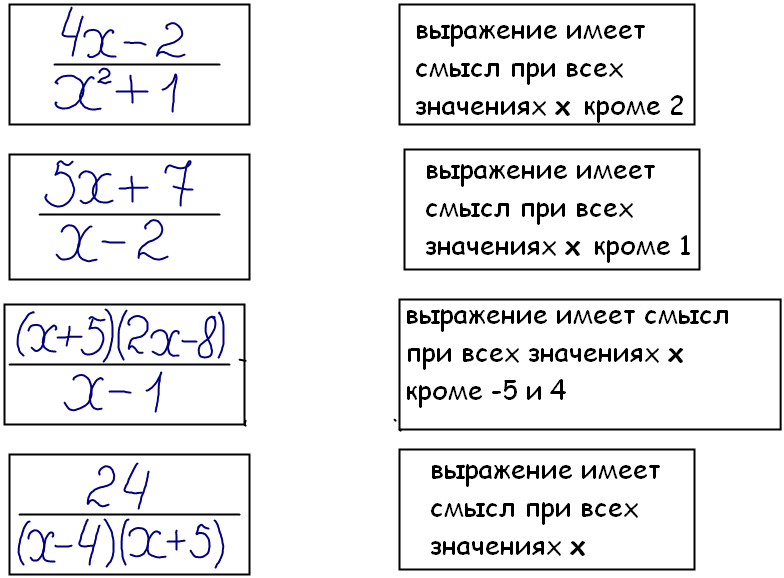 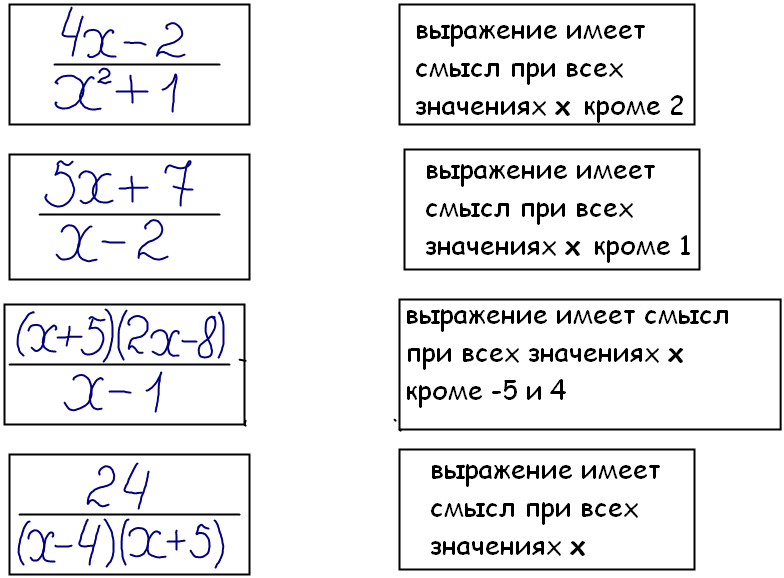 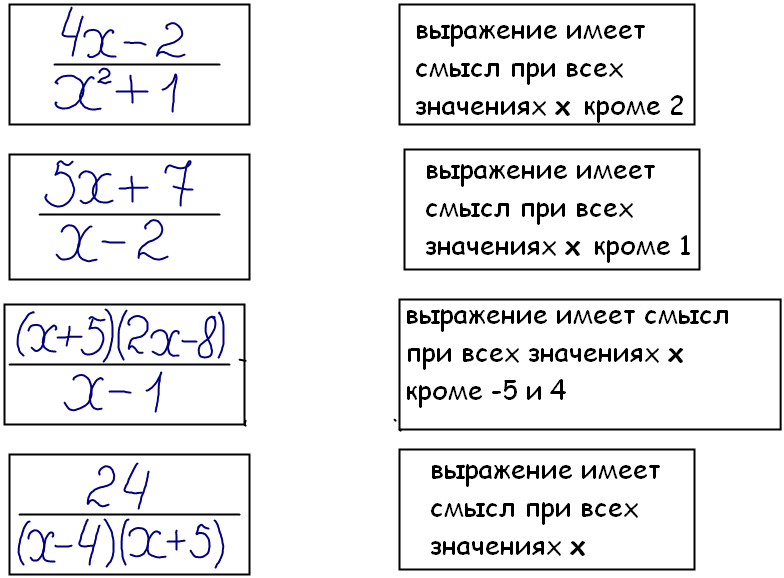 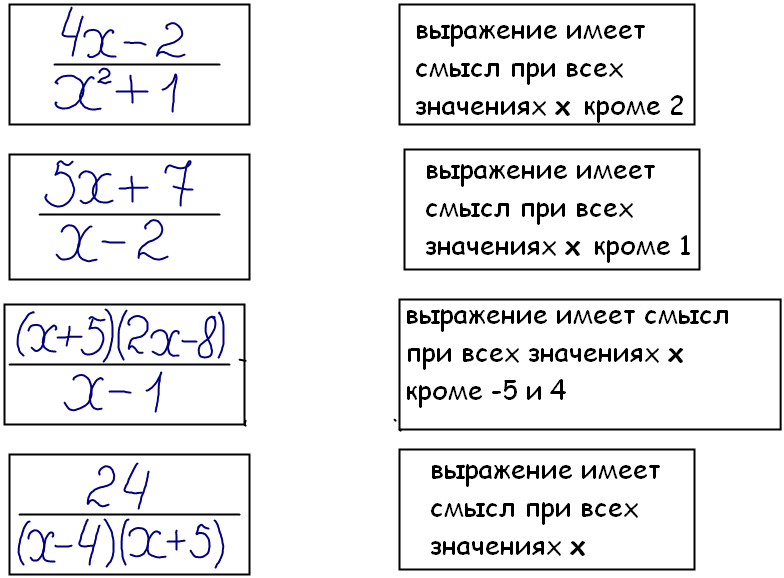 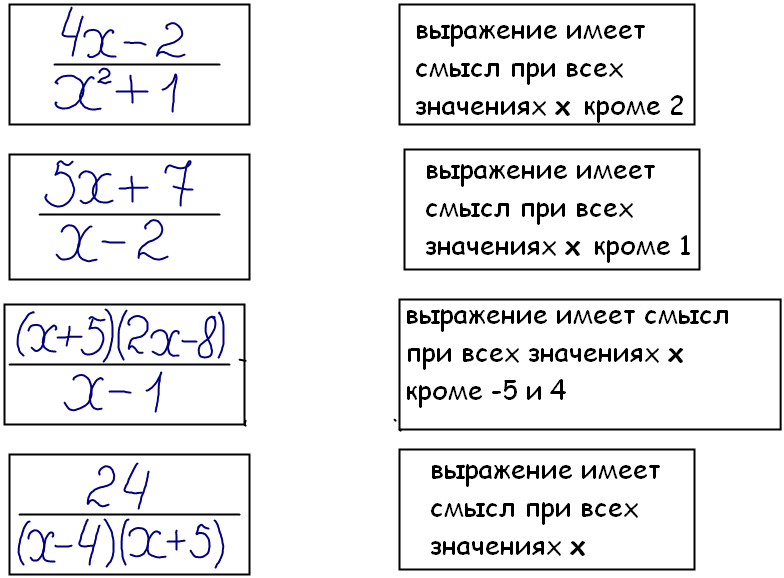 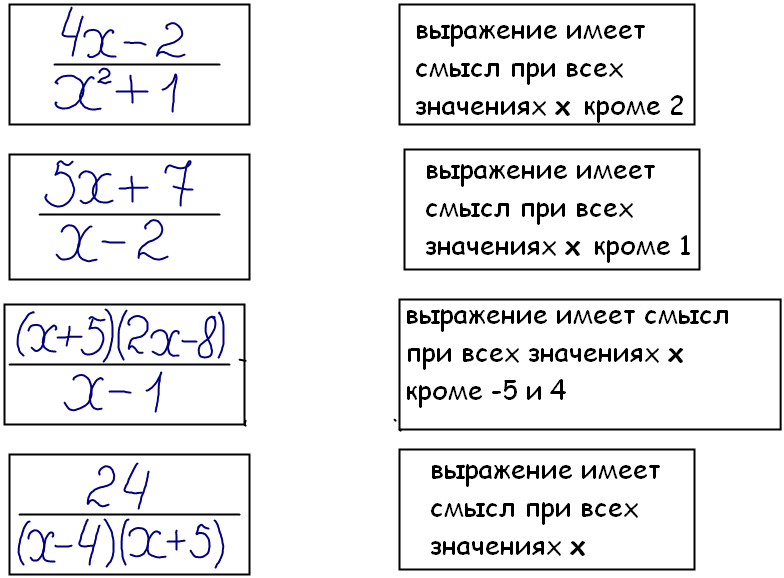 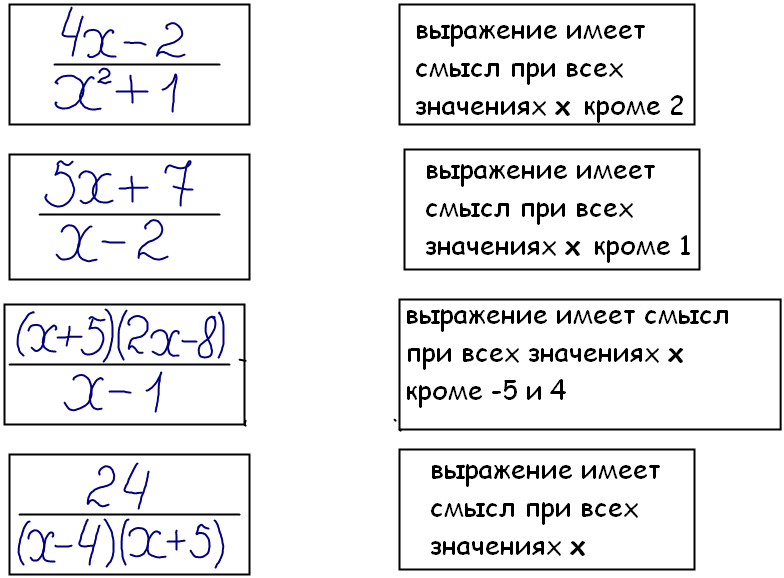 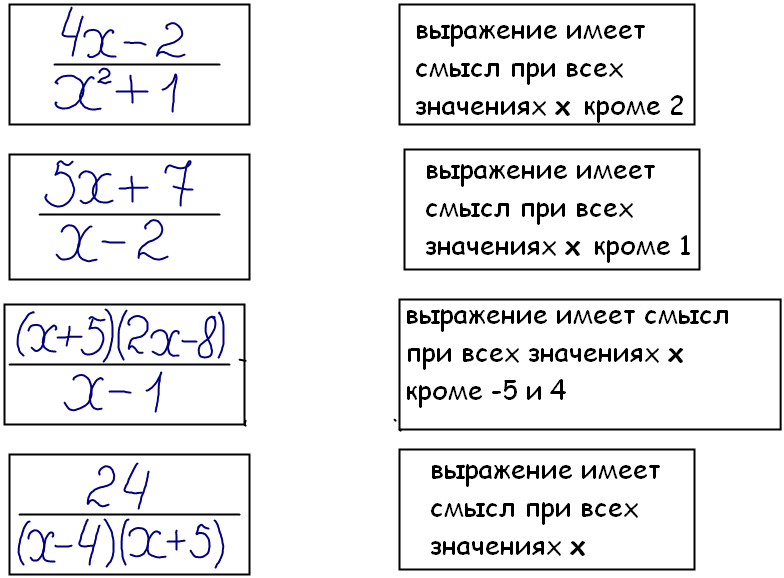 Эксперимент 
«от теории к практике»
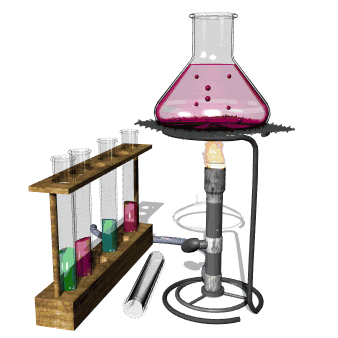 Ответы: Карточка №1
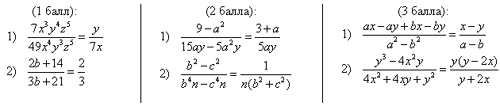 Ответы: Карточка №2
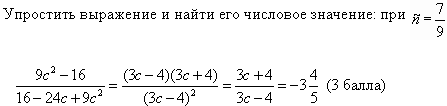 Ответы: Карточка№3
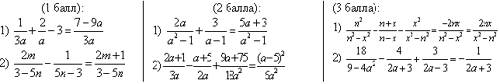 Задание №4.К числителю и знаменателю дроби 1/2    прибавьте одно и то же положительное число х и заполните таблицу.
Релаксационная пауза.
Выполняем упражнения для расслабления глаз. Сядьте прямо. Прикройте глаза ладонями, опустите веки. Попытайтесь вспомнить что-нибудь приятное, например, море, звездное небо, речную гладь. Даже за 15–30 секунд ваши глаза немного отдохнут.
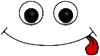 Лаборатория 
Информации.
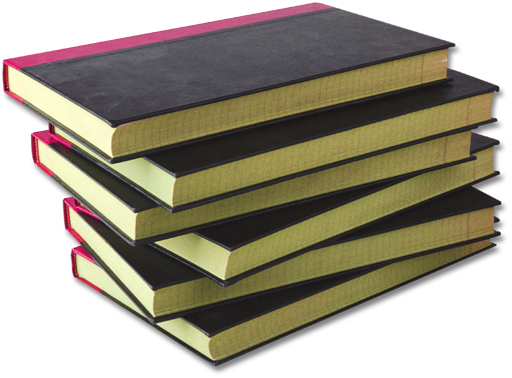 Лаборатория 
 исследовательского 
эксперимента.
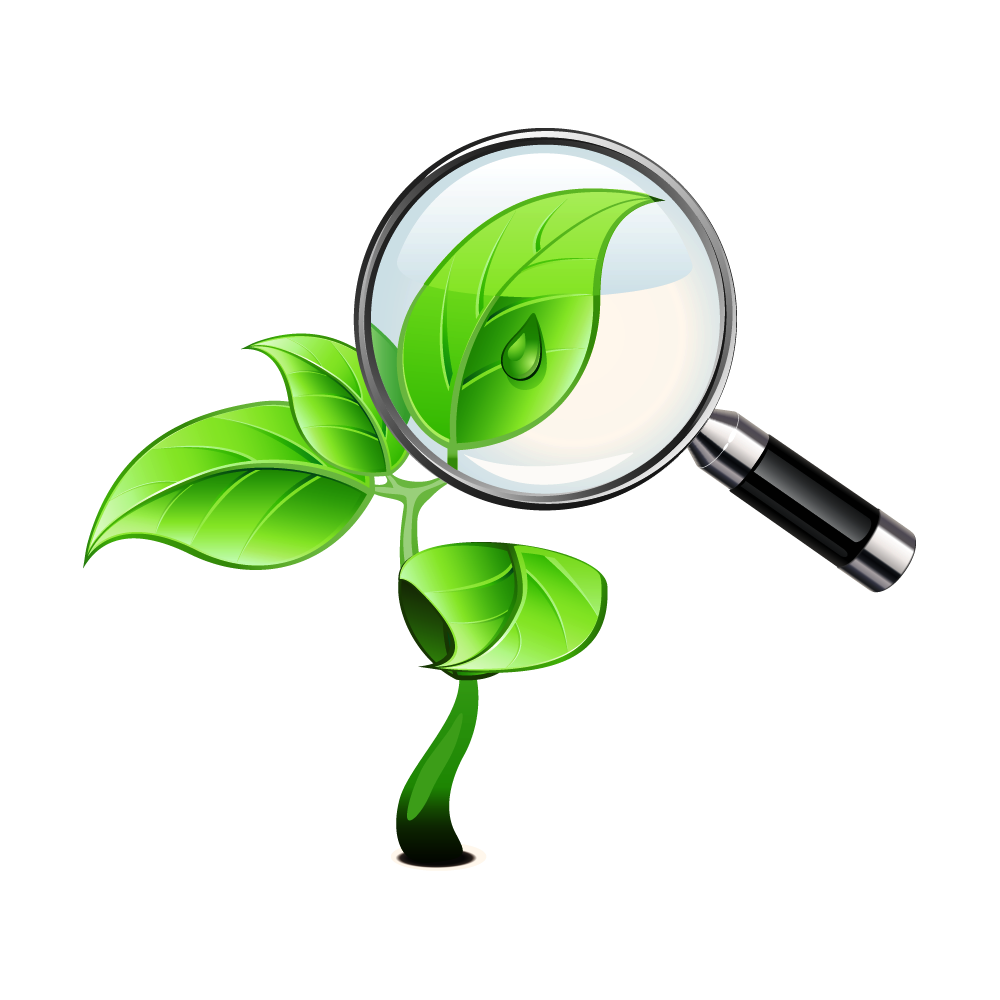 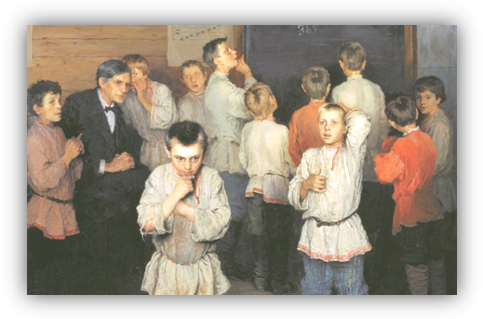 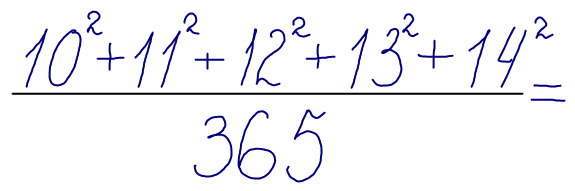 Межпредметная связь.
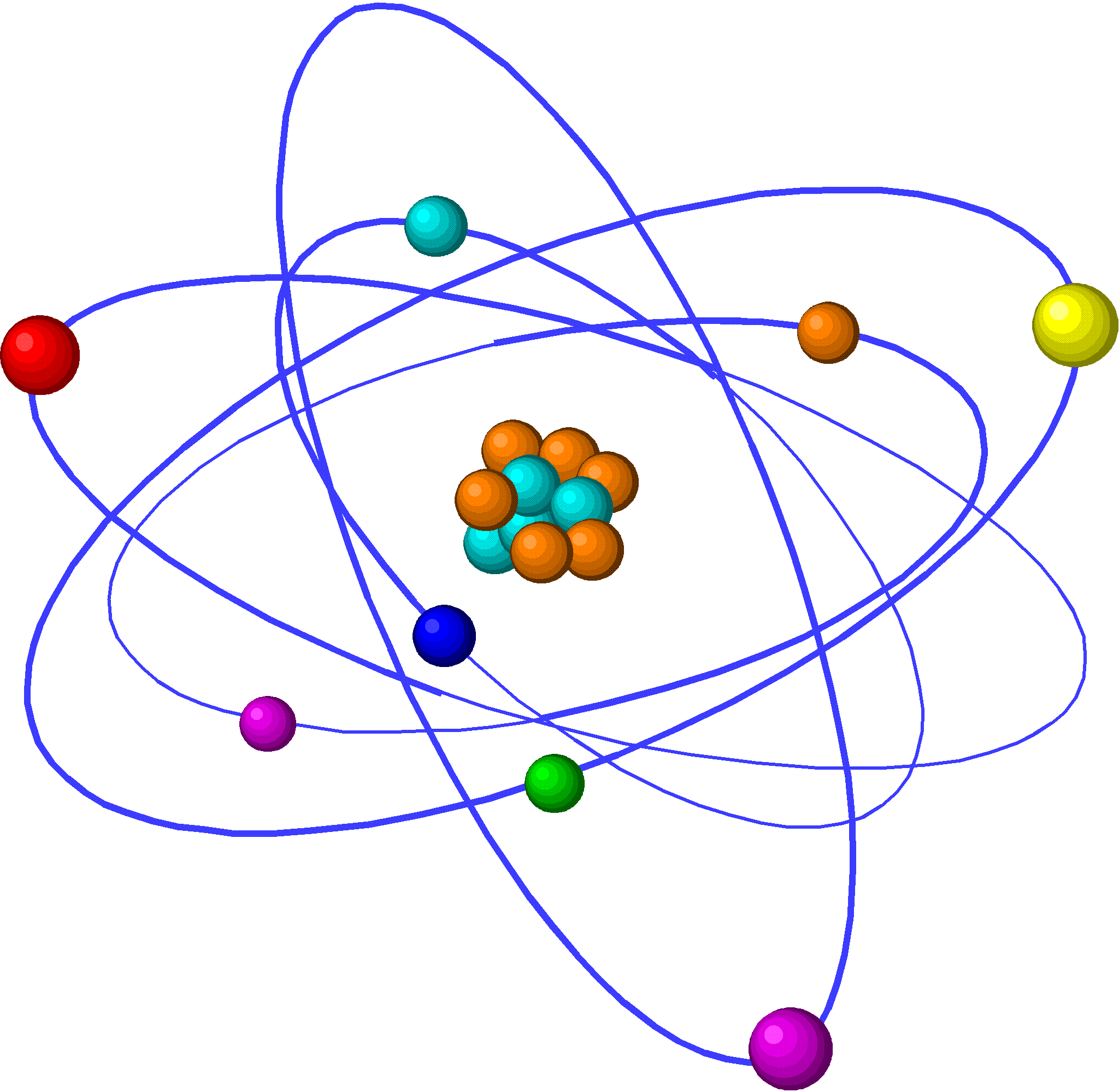 Задание №5. Сопротивление R участка цепи, состоящего из двух параллельно соединенных проводников, вычисляется по формуле:
1      1       1
R      R 1       R2   
Выразить из этой формулы:
R через R 1 и R2 .
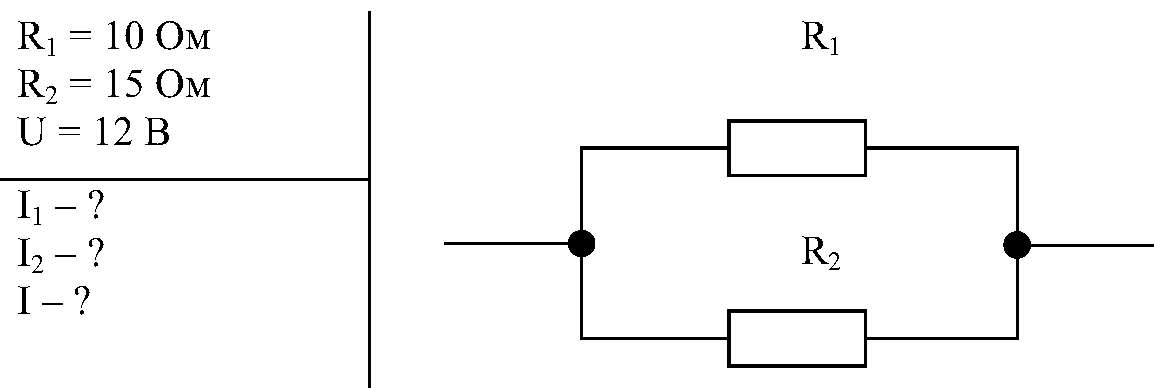 Рефлексия деятельности
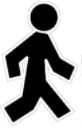 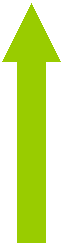 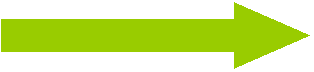 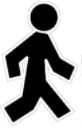 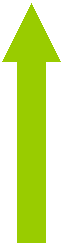 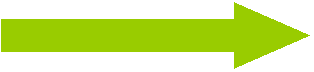 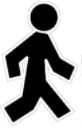 Лесенка успеха!
Домашнее задание:
№2.9(а,в)
№3.8(б,г)
№3.10
Спасибо за урок!